Knowledge Organiser Year 7 Pencil Box
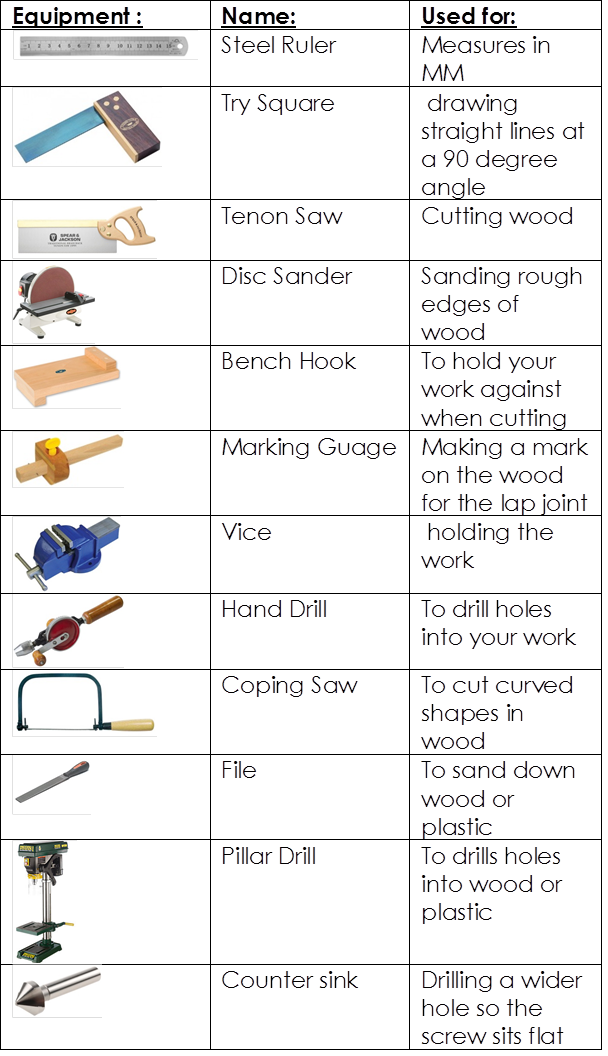 Areas of focus 
Health and safety 
Designing 
Development 
Evaluation 
Practical skills 
Self/peer assessment
PPE
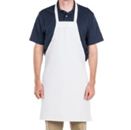 Health and Safety
Long hair tied back
No jewellery
Always wear an apron
Wear goggles
Bags under tables 
Stools stacked away
Never run or throw things around the workshop
Never crowd round the machines
Always stand up when doing a practical
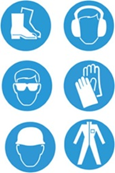 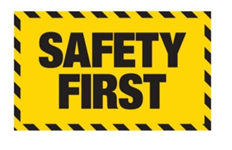 Overview of joints
Focus on lap joint
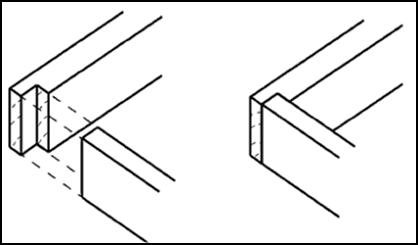